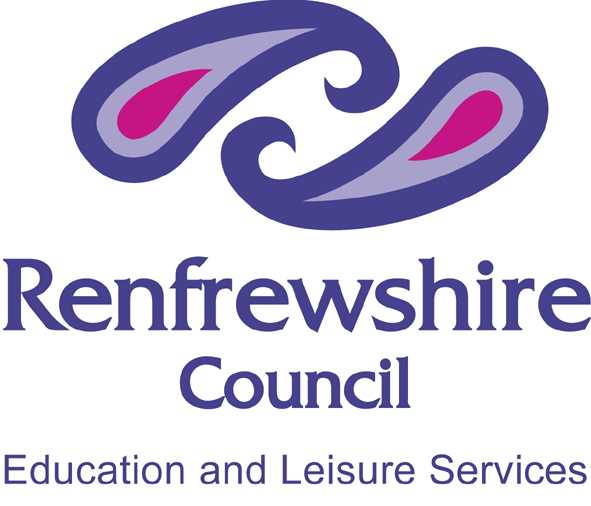 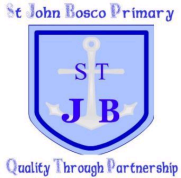 Renfrewshire Council: Education and Leisure Services St John Bosco Primary School and Nursery Class
Rights Respecting School Award
Articles Bingo!
Bingo – how to play
You will be working in multi-stage groups.

Each group must listen to the bingo clue about the article.
Discuss which article you are listening to.  
Find the article number on the bingo board and write the clue letter beside it
Score off the article number
The winners are the first team to find all article numbers from the clues
Clue a
I am the article which tells people that the convention applies to everyone, whatever their race, religion, abilities; whatever they think or say, whatever type of family they come from.
Clue b
I am the article which says Governments should make these rights available to children.
Clue c
I am the article which states that children have the right to privacy.
Clue d
I am the article which states all organisations concerned with children should work towards what is best for the child.
Clue e
I am the article which states that children have the right to think and believe what they want, and to practise their religion.
Clue f
I am the article which states that children should not be separated from their parents unless it is for their own good.
Clue g
I am the article which states that Governments should make sure that children are properly cared for and protect them from violence and abuse.
Clue h
I am the article which states that children who cannot be looked after by their families must be looked after properly by people who respect them.
Clue i
I am the article which states that children have the right to say what they think should happen to them when adults are making decisions that affect them.
Clue j
I am the article which states that everyone under the age of 18 has all the rights in the Convention.
Clue k
I am the article which states that Governments should respect a child’s right to a name, nationality and family ties.
Clue l
I am the article which states that all children have the right to life.  Governments should ensure that children survive and develop healthily.
Clue m
I am the article which states that all children have the right to a legally registered name and nationality.  Also the right to know and as far as possible, to be cared for by their parents.